The BHS Learning Journey Personal Development – Preparing you for life
Year 9 this way!
End of Year 8
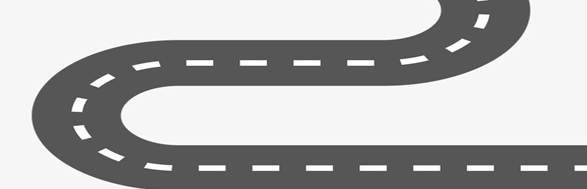 TOPIC HT3B RSE (Relationships and sex education)
End of Year 8 Preparation
2. Criminal behavior against the law - coercive control, sexual harassment, rape and sexual violence.
3. What constitutes sexual harassment and sexual violence and why these are always unacceptable.
Assessment – SMHW QUIZ
1. Respectful Healthy Relationships.
Year 8 Summer HT3B
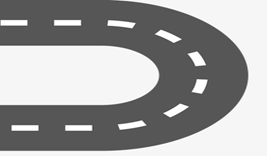 2. Homophobia, gender identity , Sexuality - Lesbian, Gay, Bisexual and Transgender (LGBT), Sexism, misogyny and gender stereotypes.
3. How stereotypes, in particular stereotypes based on sex, gender, race, religion, sexual orientation or disability, can cause damage - Hate Crimes.
1. Equality and Diversity (Protected Characteristics) - as defined in the  Equality Act 2010). We should show tolerance of other people’s beliefs.
TOPIC HT3A British Values - Living in the wider world
Year 8 Summer HT3A
Assessment – SMHW QUIZ
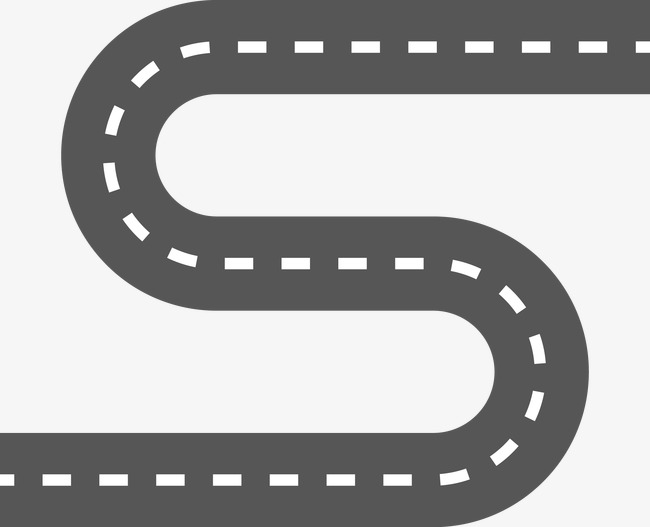 3. Job prospects linking to GCSE  options - strategies to manage their online presence and its impact on career opportunities.
2. How your  strengths, interests, skills and qualities are changing and how these elate to future career choices.
1 . To review your  strengths, interests, skills, qualities and values - to set realistic yet ambitious targets and goals.
Assessment – SMHW QUIZ
TOPIC HT2B Careers and Economic Education
Year 8 Spring HT2B
Health - understand the purpose of blood, organ and stem cell donation for individuals and society.
1. The causes and triggers for unhealthy coping strategies, such as self-harm and eating disorders.
2.How to recognise the early signs of mental wellbeing concerns .
TOPIC HT2A  Health and Mental Wellbeing
Year 8 Spring HT2A
Assessment – SMHW QUIZ
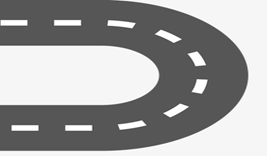 3.  The unacceptability of prejudice-based language and behaviour, including sexism, homophobia, biphobia, transphobia, racism, ableism
and faith-based prejudice
Racial awareness  and how to stand up against racism - what is Islamophobia?
Assessment – SMHW QUIZ
2. Extremism
TOPIC HT1B British Values + Living in the wider world
Year 8 Autumn HT1B
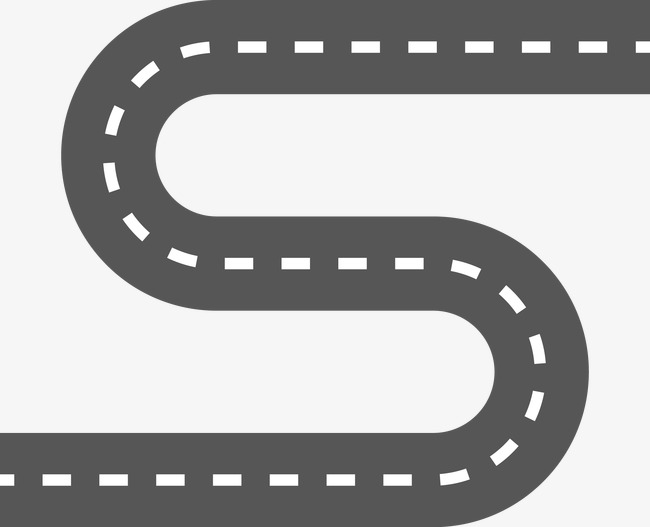 TOPIC HT1A Online Safety and RSE (Relationships and sex education)
3.Recap -  How to identify harmful behaviours online (including bullying, abuse or harassment) and how to report.
2. Grooming -  the characteristics of abusive behaviours, such as grooming, sexual harassment, sexual and emotional abuse, violence and exploitation.
Assessment – SMHW QUIZ
1.Sharing and removing material online.
Year 8 Autumn HT1A
In your personal development lessons you will gain skills that will develop you in to a well rounded individual you will explore, relationships, health and wellbeing, the economy, crime, British values – these will all help you to live in the wider world.
Welcome Back!